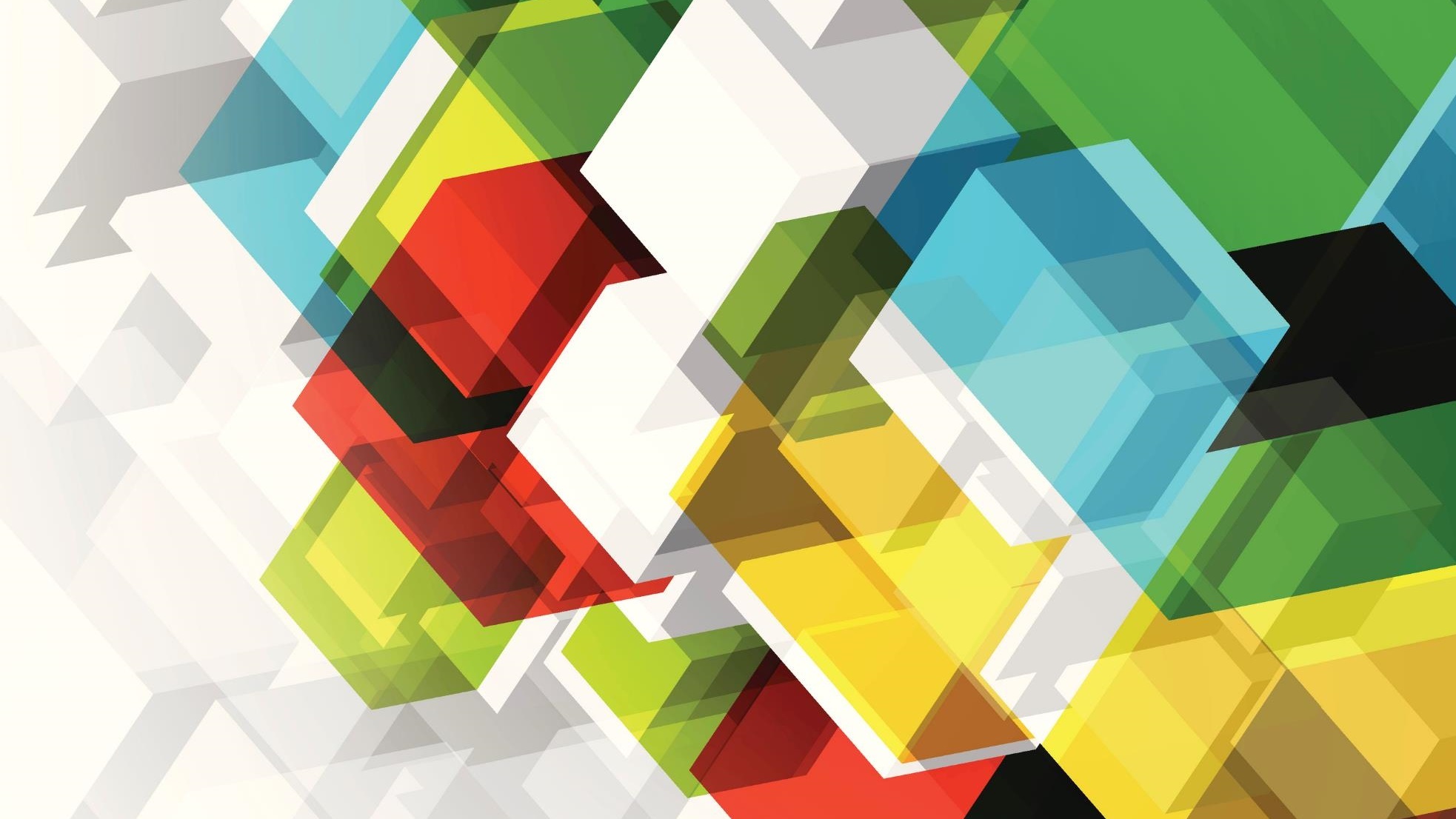 Unit testing and test-driven development
“If you don’t like unit testing your product, most likely your customers won’t like to test it either.”
TDD Cycle
[Speaker Notes: Write failing unit tests first
Write the minimal working implementation to pass the unit test
Refactor the implementation
Repeat until the implementation works well and all tests pass]
Why TDD?
When doing TDD, the purpose of a test is to provide feedback about the API you're developing. A unit test is the first client of the production API. If a test is difficult to write, the production API is difficult to use.

- Mark Seeman
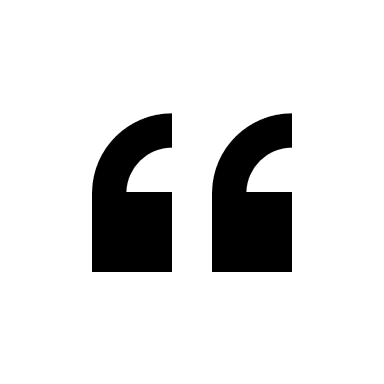 TDD encourages better code
Leads to decoupled code
Naturally leads to following principles like:
Single-responsibility principle
Interface segregation principle
Dependency inversion/injection
Code smells, poorly designed or difficult to use code become more apparent sooner in the design process
Conclusion
Demonstration of TDD and unit testing
Examples with C# and Javascript
Provided a contrast between code that was written without tests in mind versus testable code
Demonstrated how by writing tests first, testing and mocking became easier
Some brief examples of C# 8 features that lead to more declarative (and therefore easier to test) code
Pattern Matching
Example usage of the “result” type concept to reduce use of nulls and signal intent better
Javascript and Vue example unit testing
Further reading
“What to test and what not to test”
	https://blog.ploeh.dk/2018/11/12/what-to-test-and-not-to-test/
“Discerning and maintaining purity”
	https://blog.ploeh.dk/2020/02/24/discerning-and-maintaining-purity/ 
“TDD test suites should run in 10 seconds or less“	https://blog.ploeh.dk/2012/05/24/TDDtestsuitesshouldrunin10secondsorless/
“Putting cyclomatic complexity to good use”
	https://blog.ploeh.dk/2019/12/09/put-cyclomatic-complexity-to-good-use/

.NET Libraries shown: Xunit, Shouldly, AutoFixture, NSubtitute, Optional
JS libraries shown: Vue, Vue Test Utils, Jest